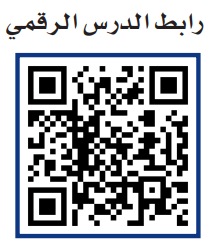 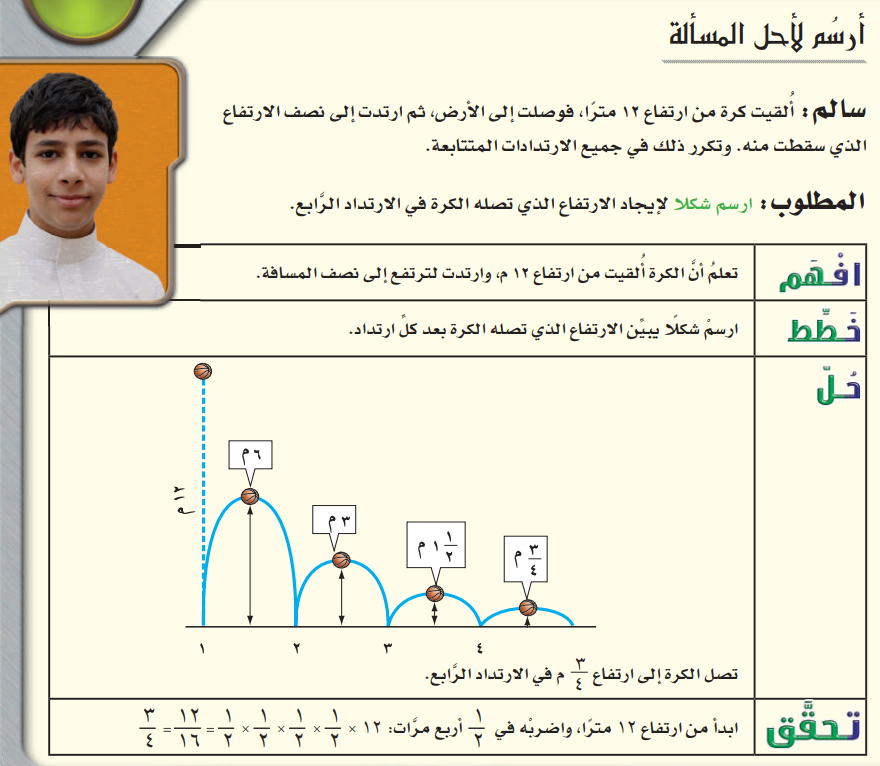 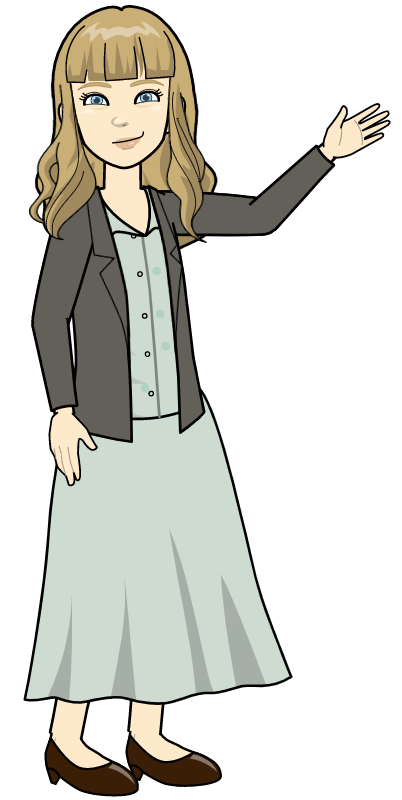 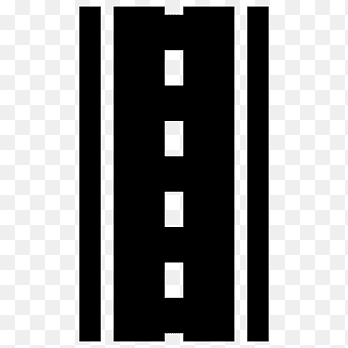 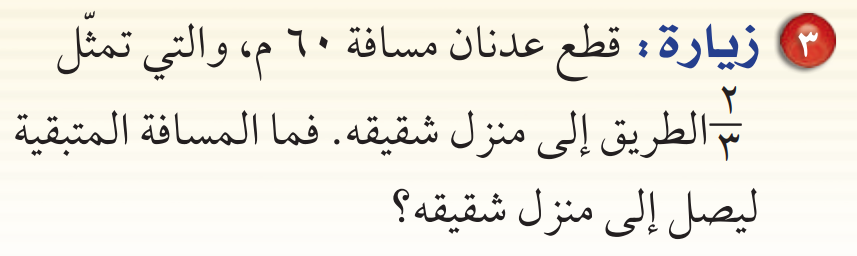 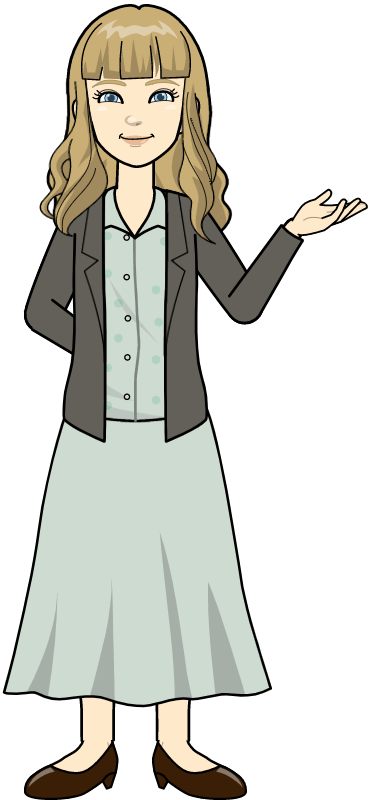 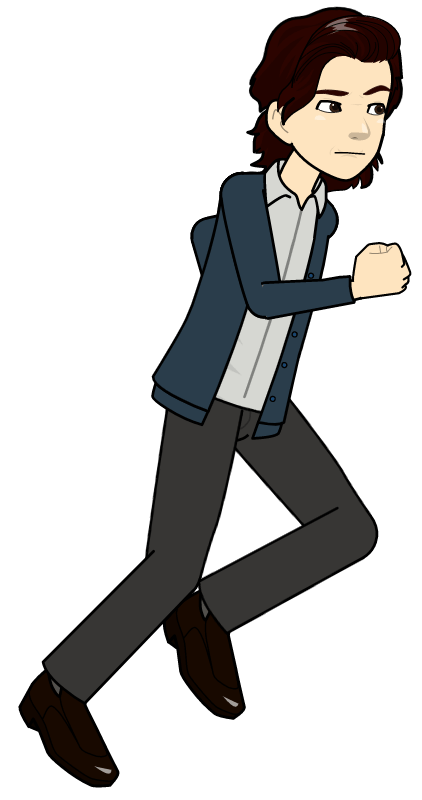 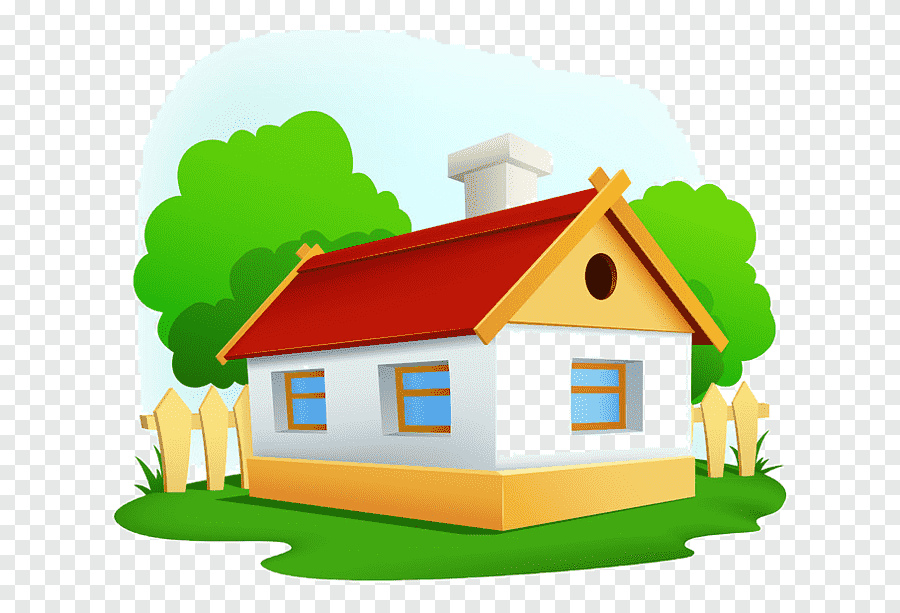 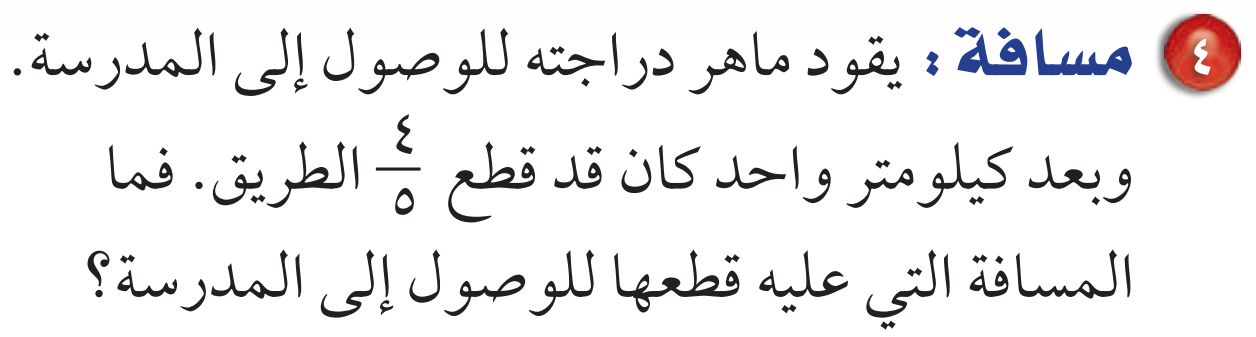 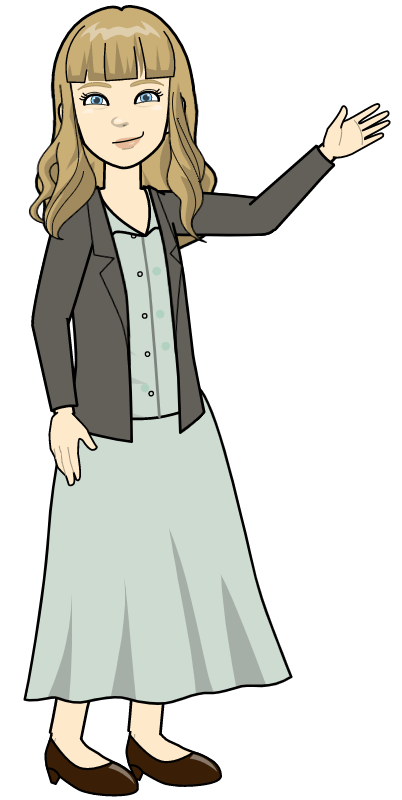 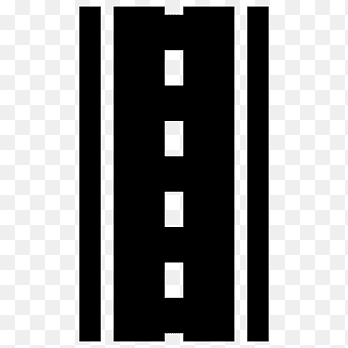 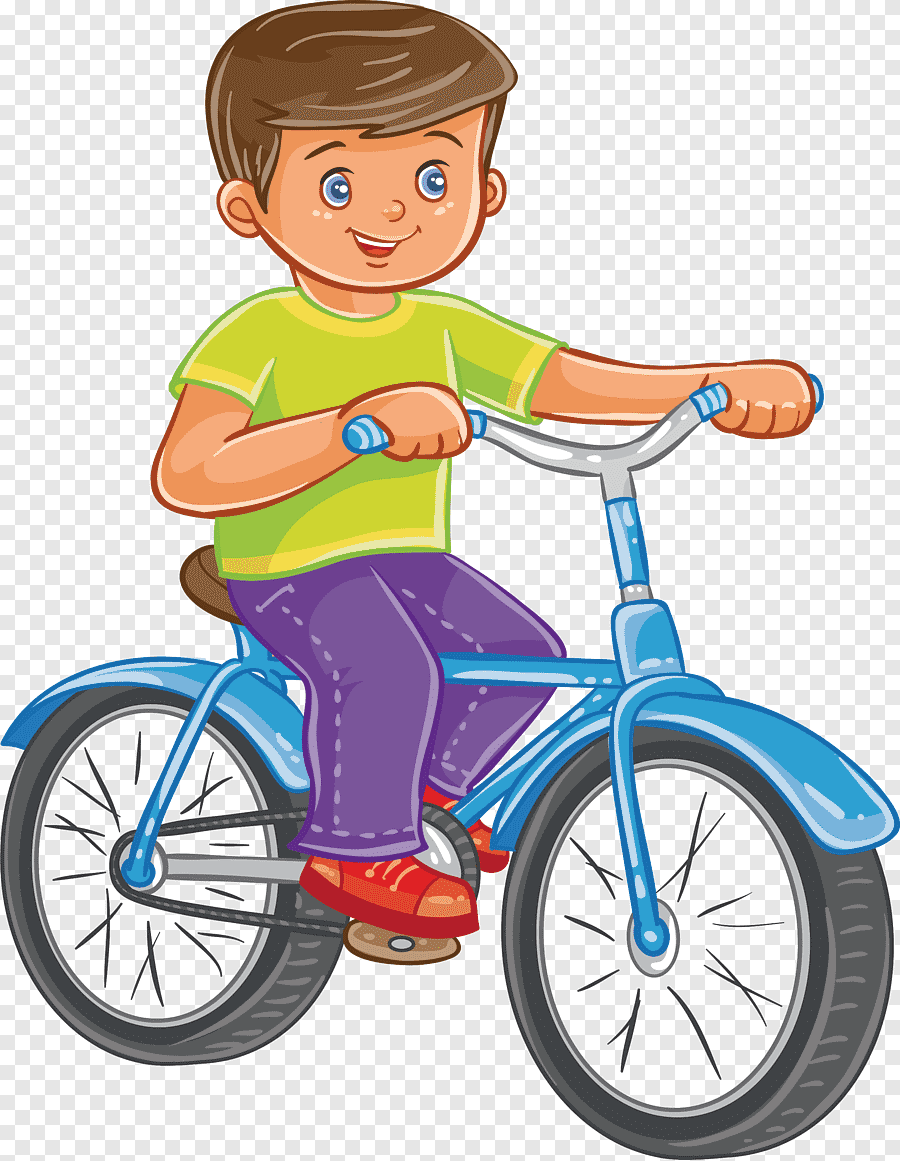 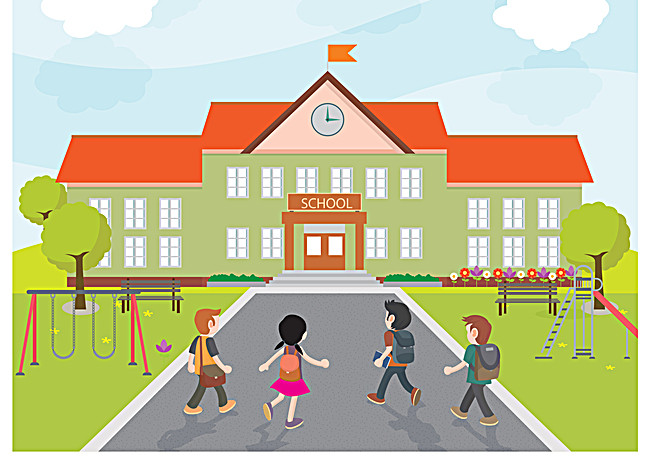 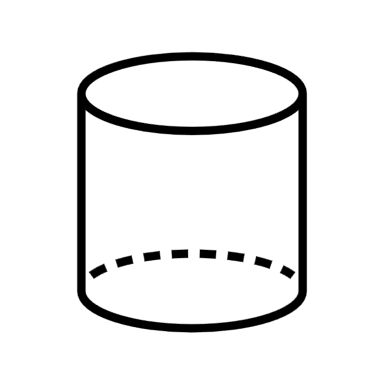 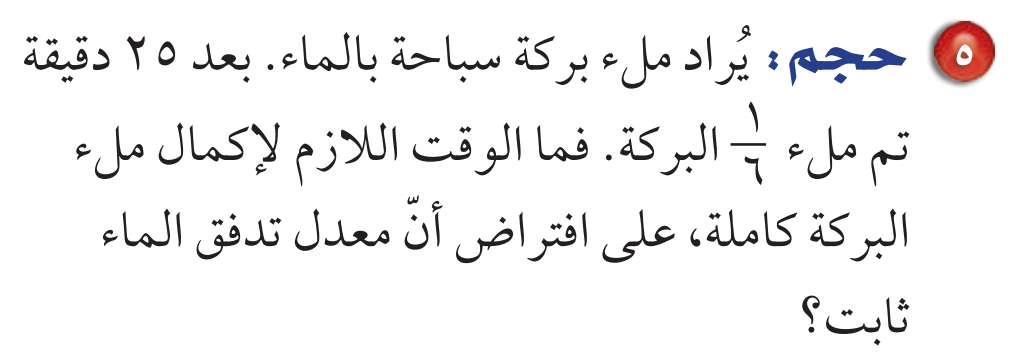 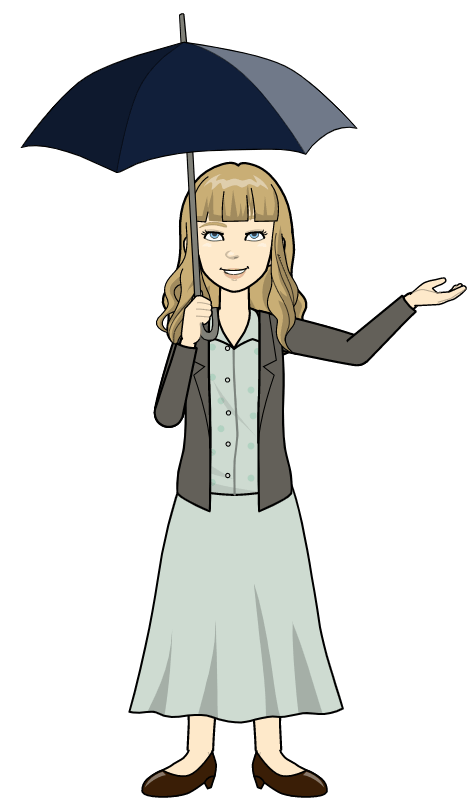 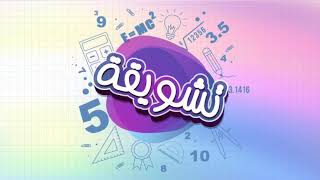 الواجب : ص ( 7 – 8 )
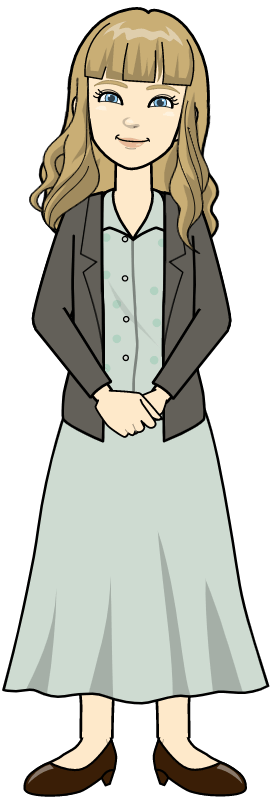 تحضير عين
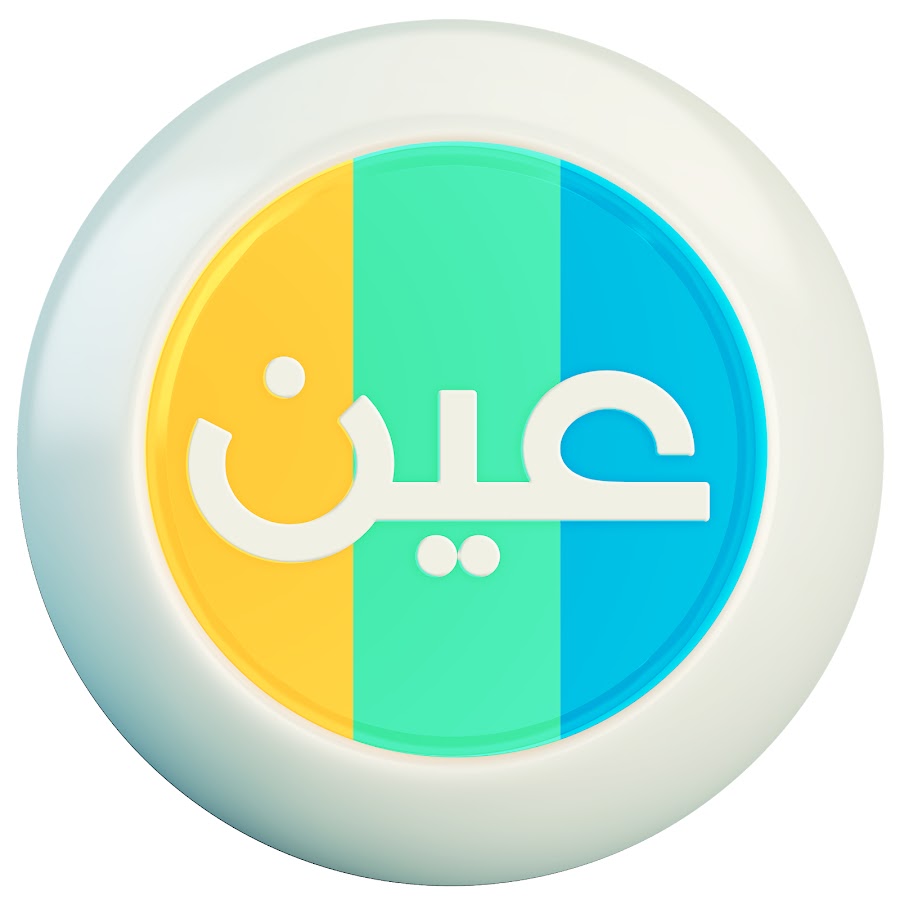 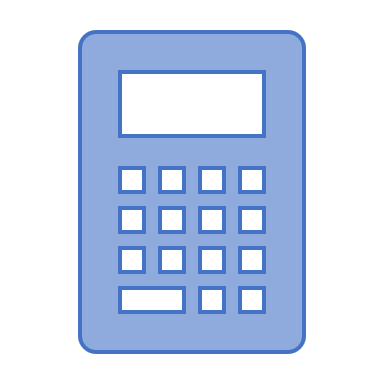 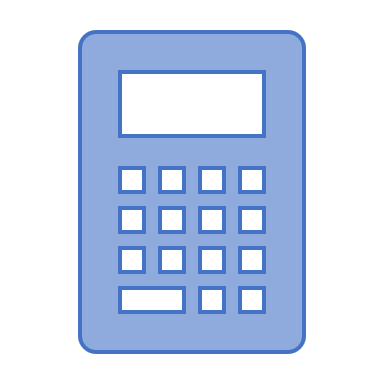 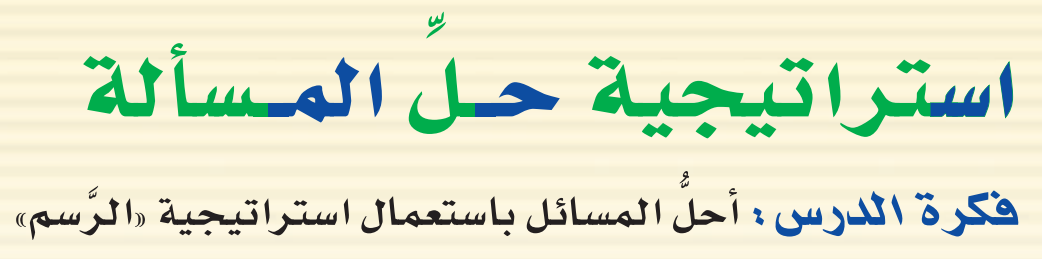 اختر الإجابة الصحيحة
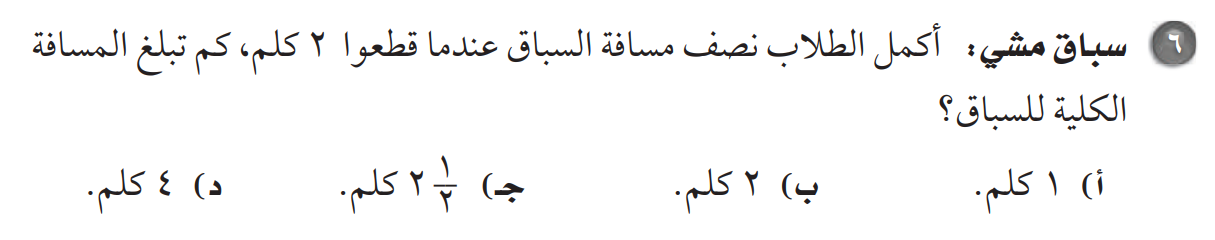 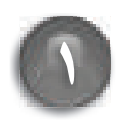 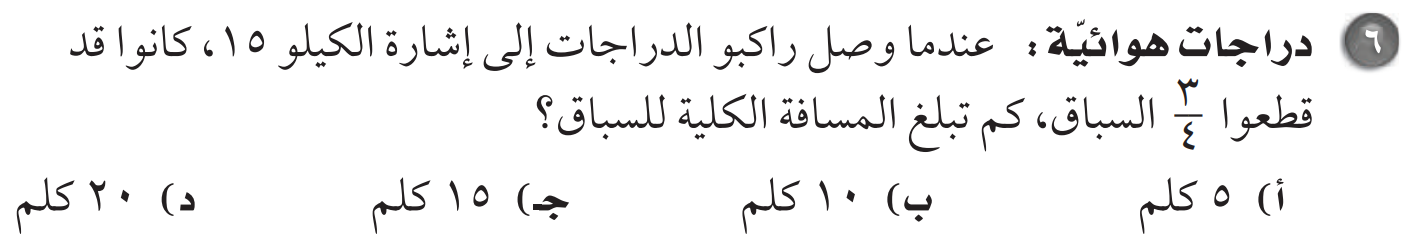 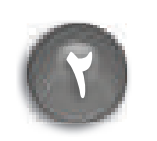 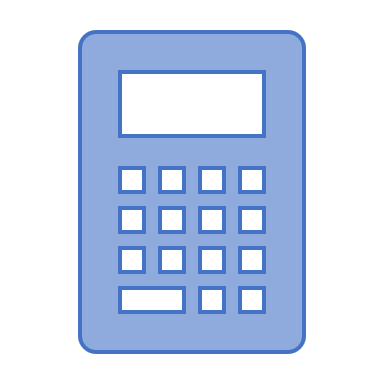